Nick Willis
Environmental Finance Center at Wichita State University
Nutrient optimization and jar testing – over 90 plants
Asset management, rates and finance training and technical assistance

Assistant Utility Director – Hays, KS
Four budgets, two plants, levee, limited water, bad drought, conservation

NPDES Permit Writer, State of Arkansas

Biosystems Engineering – University of Neb-Lincoln.  Registered P.E. - Kansas
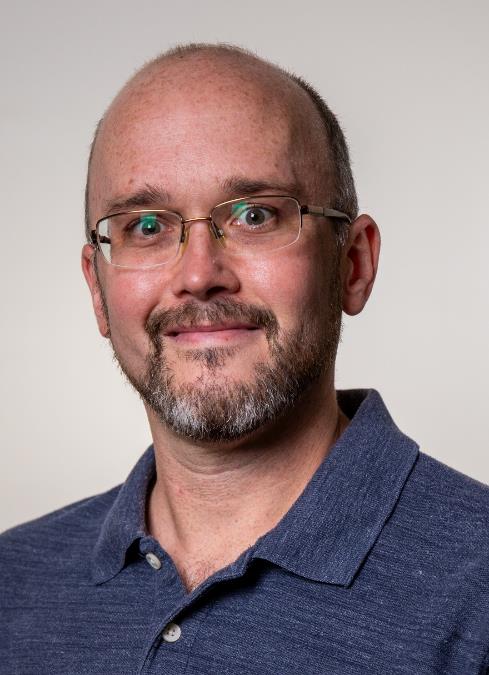 Herington – Testing Before Upgrades
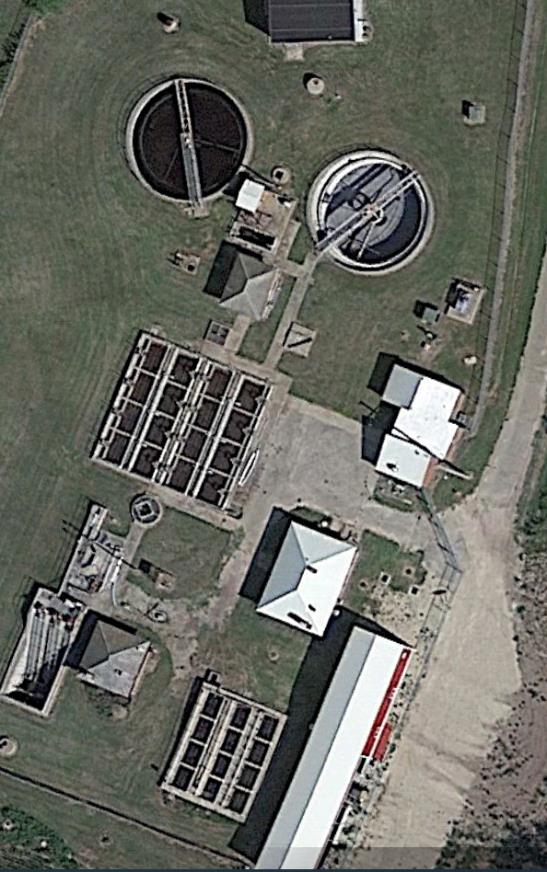 Old Activated Sludge

Will be replacing:
	Blowers
	Aerators
	Headworks

Four Parallel Basins
Limited Trials in Herington
Can nitrates be lowered? 
	without recycle to dedicated anoxic zone
	without blower cycling

Let’s try!
3
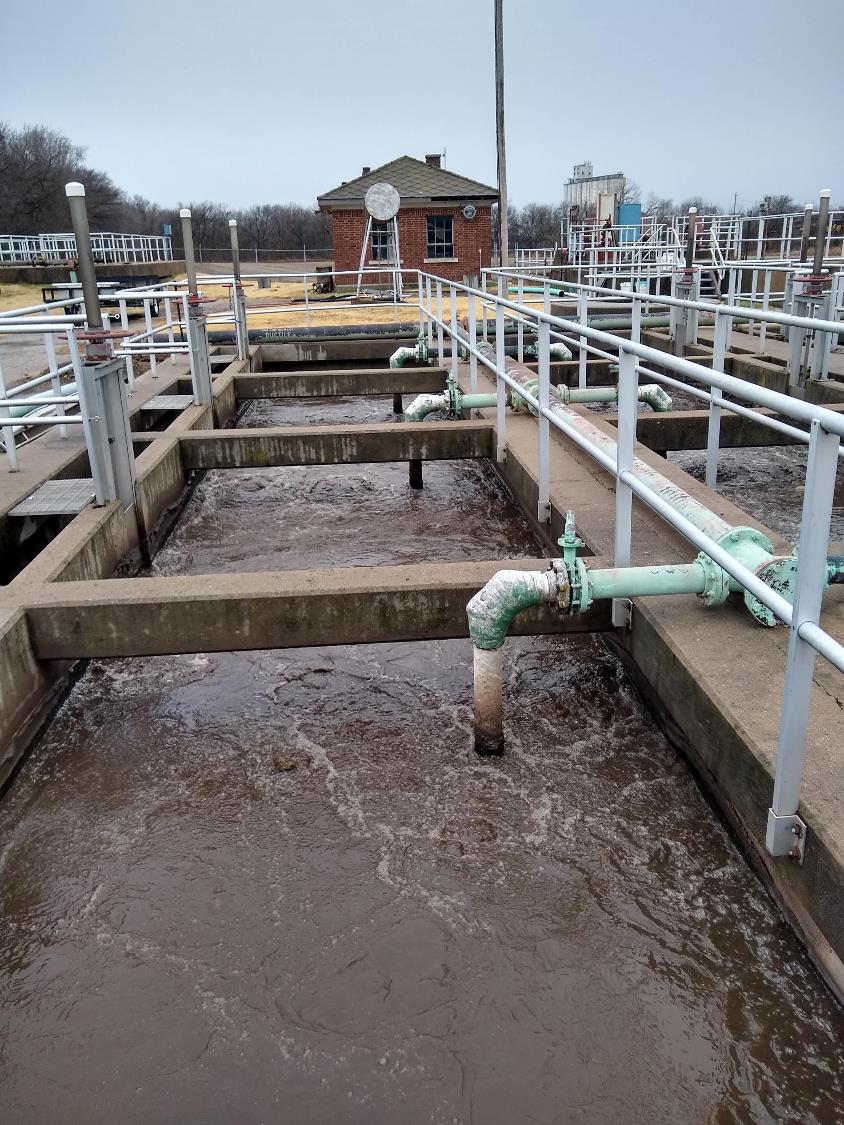 Reduce Nitrates via RAS Recycle
Return Activated Sludge about 40% of plant influent flow

Turn off first aerator in two (of 4) basins

Monitor nitrates in outflow of basins

In-house tests showed 2-3 mg/l decline in nitrates in modified basins

No ammonia increase
Takeaways from Herington
New operator
	Gained education and experience

Upgrades should meet 10 mg/l TN

Partial denitrification of RAS can move needle
5
New Build – Horton
Newly built Biological Nutrient Removal Facility (BNR)

Not achieving good phosphorus removal in first months of operation

Operator training and diagnostics
Improve Biological Phosphorus Removal
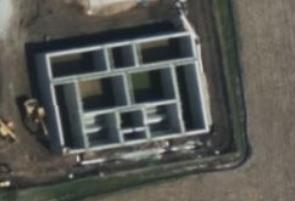 New AeroMod plant -2023
Bio-P basin – bottom center
Mediocre phosphorus removal
Monitored ORP 
Reduced mixing from 24/7 to 1 hour on, one hour off
Photo from Microsoft Maps.
Goals for Horton
Compliance with Total Phosphorus

No chemical addition
Results
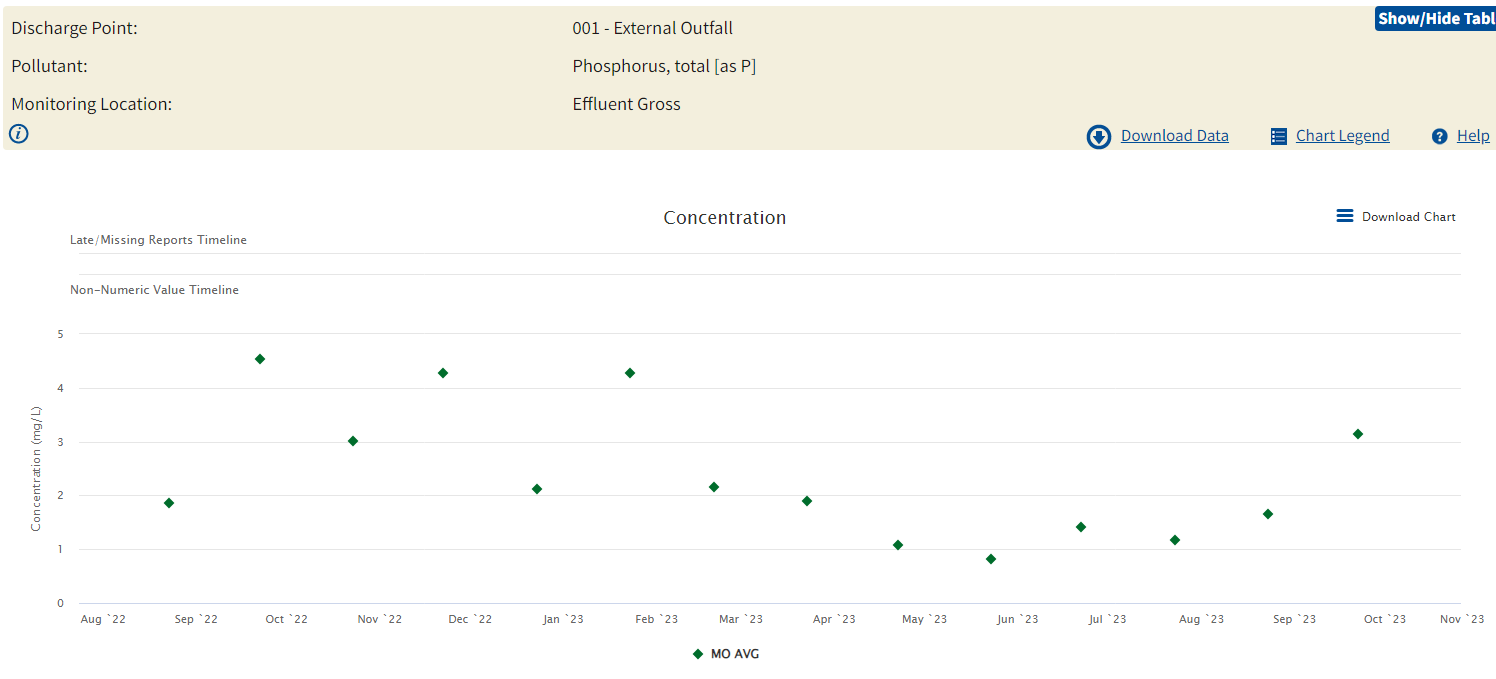 Source: EPA ECHO Database
Horton – TP lbs./day.
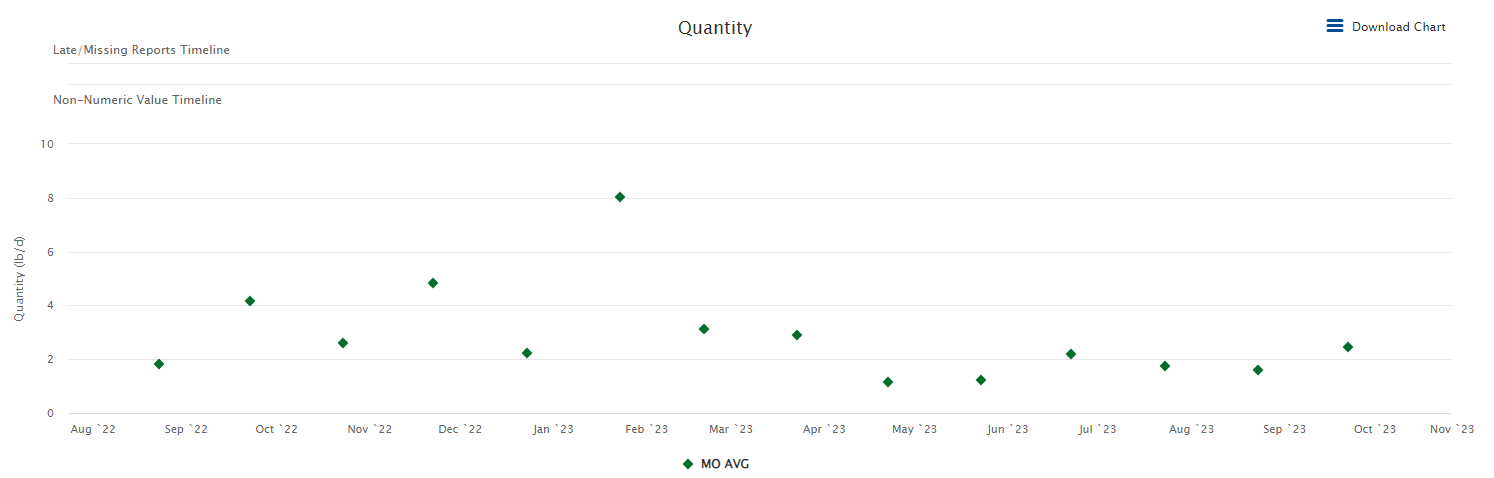 Future Limit – 2.07 lbs/day annual rolling average
10
Horton – Future Operations
Monitor ORP

May need to:
Monitor nitrates into anaerobic zone through RAS
Better control nitrates in cycling of Aeromod basins
Gain understanding of internal phosphorus flows from biosolids processing
11
Concordia
Right-sizing of basins

Control of air input

Consistent Nitrogen and Phosphorus performance
Right-sizing tankage
Concordia’s population has fallen since plant build

Plant built with growth in mind

Too big – leads to old sludge and related problems
Right-sizing tankage and treatment
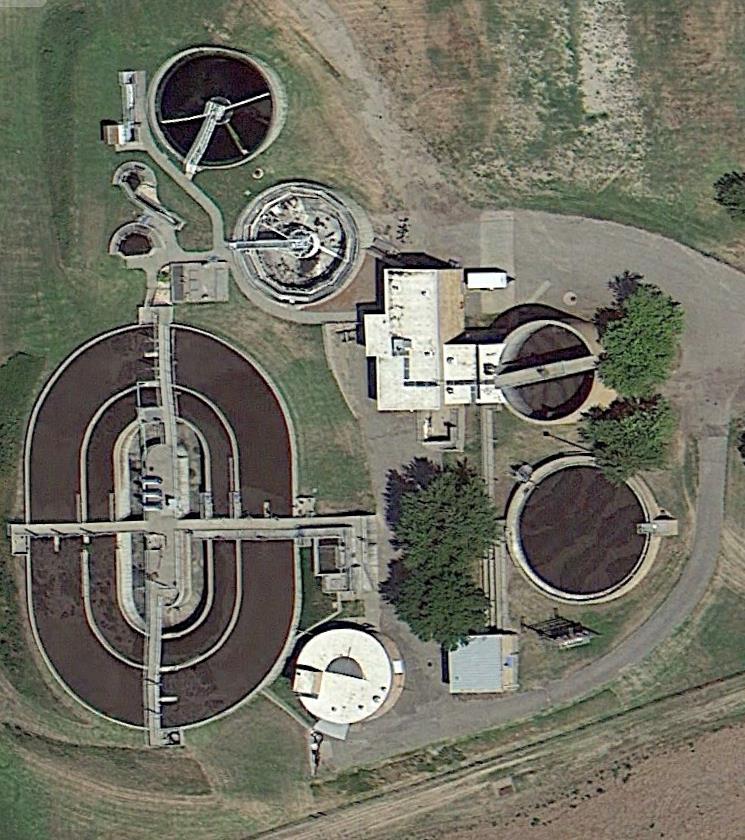 Took inside tank offline

Operate on a single clarifier

Operate low MLSS concentrations 
	Summer ~1500 to 2000 mg/l
Controls
Control air with Oxidation Reduction Potential

Create zones within plant
	Aerobic, anoxic, anaerobic

No baffles/separation of tankage

Meet expected mass-based limits
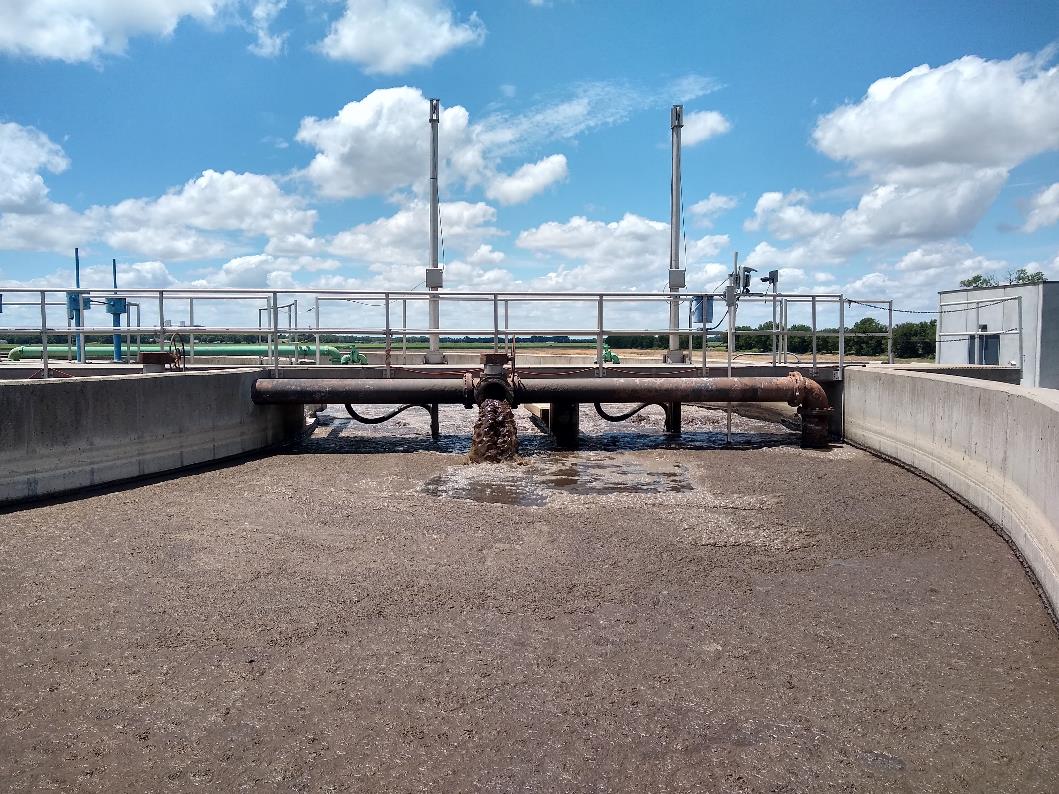 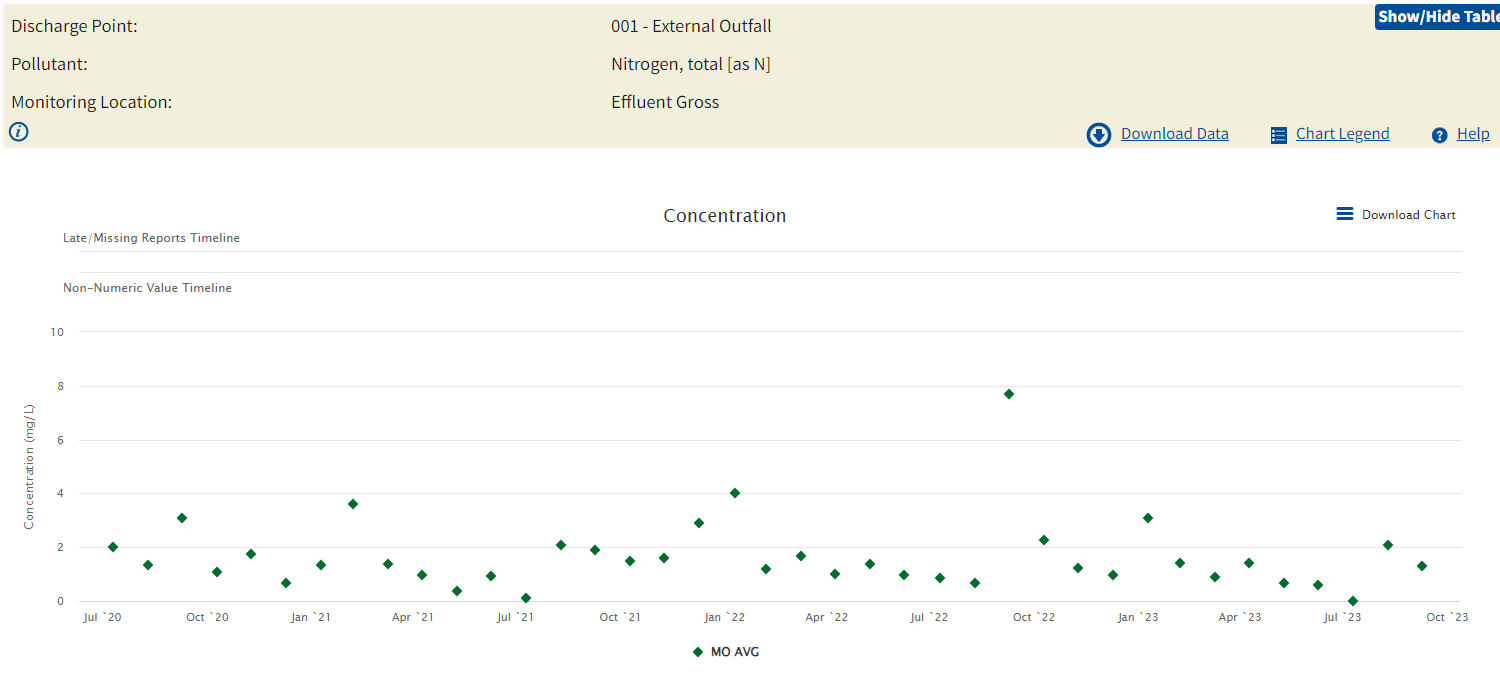 16
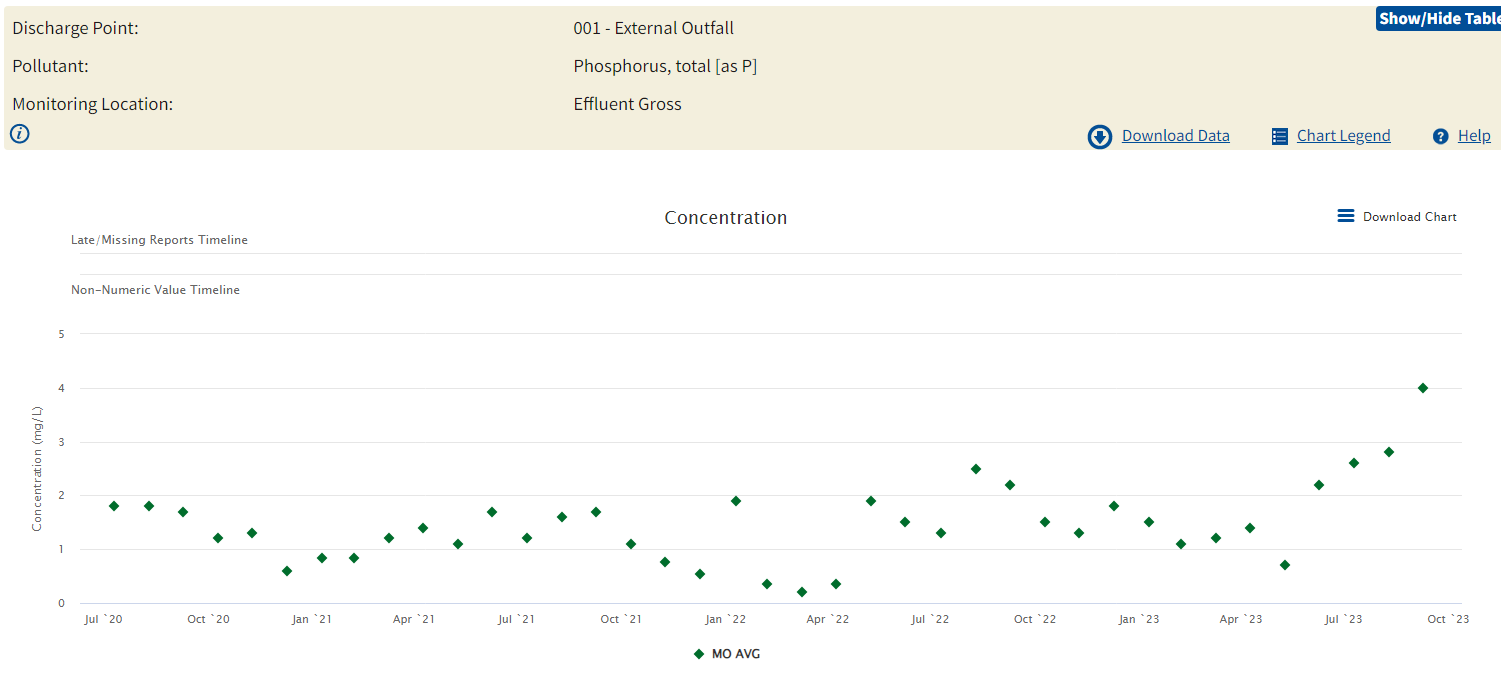 17
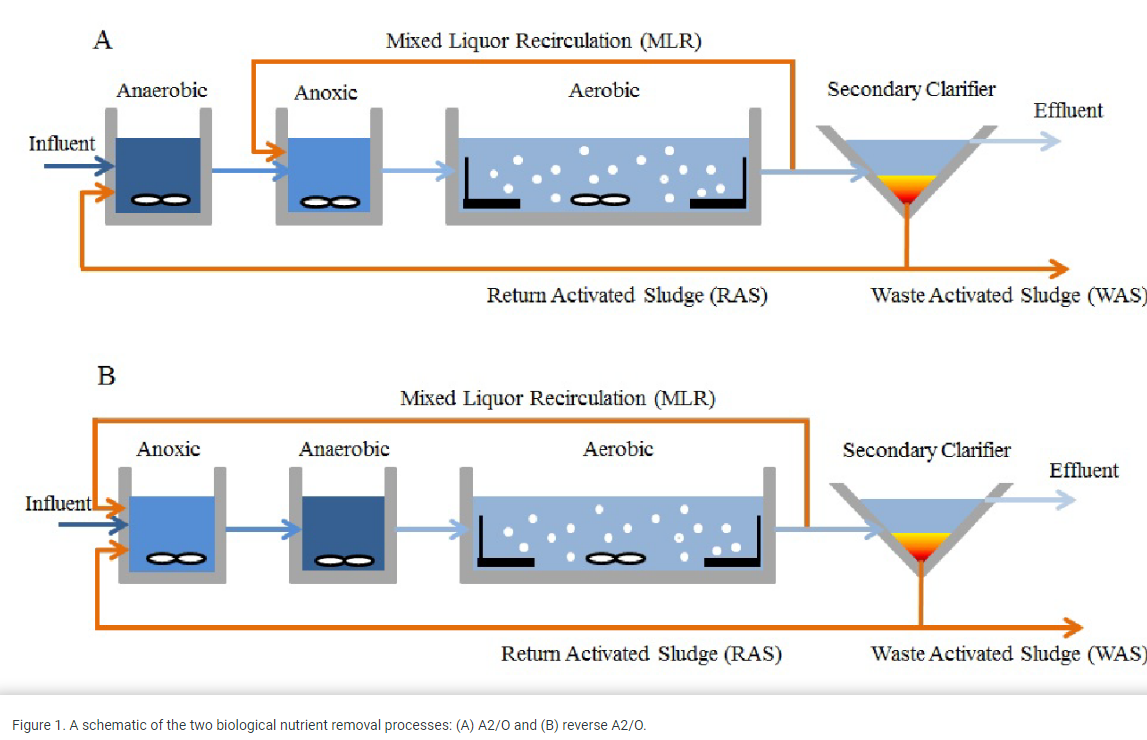 Concordia’s plant creates all of these environments without physical separations
Image from Shengan Xu, 2014
18